Z 1.6				Räkna med tal i grundpotensform
Multiplikation
Hur multiplicerar man talen 4 · 103 och 2 · 102?
Ett sätt är att skriva talen utan tiopotens och multiplicera på vanligt sätt:
·
4 · 103 · 2 · 102 =
200  =
4 000
8 · 105
800 000  =
Men man kan också göra så här och då slipper man skriva alla nollor:
8
4 · 103 · 2 · 102 =
103 · 102  =
·
105
·
4 · 2
Division
Hur dividerar man talen 6 · 104 och 3 · 102?
Ett sätt är att skriva talen utan tiopotens och dividera på vanligt sätt:
6 · 104
6 · 104
6
104
300
3
3
102
3 · 102
3 · 102
/ 100
200  =
2 · 102
/ 100
Men man kan också göra så här och då slipper man skriva alla nollor:
600
60 000
=
=
=
=
=
·
102
2
·
Exempel
a) 2,5 ∙ 102 ∙ 2 ∙ 104
5 · 106
5 · 102+4  =
2,5 · 2 · 102 · 104  =
2,5 · 102 · 2 · 104  =
b) 5 ∙ 103 ∙ 7 ∙ 108
5 · 103 · 7 · 108   =
5 · 7 · 103 · 108  =
35 · 1011  =
3,5 · 1012
35 · 103+8  =
8 ∙ 106
2 ∙ 108
1012
10 · 1011
8 · 106
8
2 · 108
1012
2
10
4 · 106
4
2 ∙ 103
5 ∙ 104
4 ∙ 106
2 · 103
2
5 · 104
5
4 · 106
4 · 103
4 · 102
0,4 · 103  =
=
=
=
=
=
=
=
c)
d)
e)
· 106-3
· 108-4
· 1011-6
2,5 · 105
Exempel
a) 5 ∙ 10-3 ∙ 6 ∙ 108
5 · 10-3 · 6 · 108  =
5 · 6 · 10-3 · 108  =
30 · 10-3+8  =
30 · 105 =
3 · 106
3,5 · 10-7
7 ∙ 10-4
1,5 ∙ 106
1,5 · 106
7 · 10-4
7
1,5
3 · 10-2
2 · 103
2
2 ∙ 103
3
3 ∙ 10-2
5 · 107
0,5 · 106+2 =
0,5 · 108 =
=
=
=
=
b)
c)
· 10-4-3
· 106-(-2)
Exempel
Ljusets hastighet är 3 · 108 m/s. Från solen till Jupiter är det 7,8 · 1011 m. 

Hur lång tid tar det för en solstråle att nå fram till Jupiter?
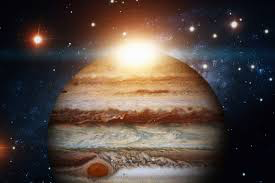 ≈
=
43,33…
1011-8
∙
7,8
7,8 · 1011
2600
Ljusets hastighet :    3 · 108 m/s
3
60
3 · 108
Sträcka :    7,8 · 1011 m
2,6 · 103 s =
2 600 s
s
min
=
Tid  i s :
=
s
min
43 min
Tid i min  :
Svar:  Det tar 43 minuter för ljuset att nå fram till Jupiter
Exempel
En människa har ca 7,5 · 104 st hårstrån på huvudet. Vi antar att hårstråna i genomsnitt är 8 · 10–2 m långa. 

Tänk dig att man lägger alla hårstrån i en lång rad. Hur lång blir raden?
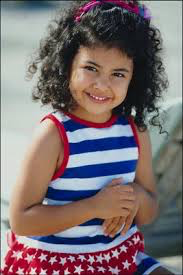 Totalt antal :    7,5 · 104 st
Längd / strå :    8 · 10-2 m
60 · 104+(-2)  m =
Längd totalt :
7,5 · 8 · 104 · 10-2  m =
7,5 · 104 · 8 · 10-2  m =
6 km
6000 m =
60 · 102 m =
60 · 104-2  m =
Svar:  Raden blir ca 6 km lång.